Theme Three: Enabling & Facilitating change
Coaching and Mentoring: an “How to” learning opportunity Theme 7: Use of Models and Techniques (2)
[Speaker Notes: Useful resources:
https://pc3coachingtoolkit.pbworks.com/w/page/52091926/Coaching%20Toolkit]
How will you mentor/coach?
[Speaker Notes: This session is based on Garvey, R Stokes, P (2021) Coaching and Mentoring Theory and Practice Fourth Edition chapters 3; 4 & 5 
In addition, the following provides a raft of sources and supplementary material to inform this:
https://pc3coachingtoolkit.pbworks.com/w/page/52091926/Coaching%20Toolkit]
What is YOUR mentoring approach?
Consider: 
Nature – definition/role
Values
Philosophy
Model/conceptual framework
Contextual drivers, purpose and influences
[Speaker Notes: Invite participants to brainstorm and comment upon each of the five components… collectively these should inform their approach. Emphasise personal approach]
Model
Your approach guided by your model
Strategy
Skills
8 key inter-dependent components for successful mentoring and coaching
Mentor
Purpose/Context
Definition
Personality
Values
Role
[Speaker Notes: Mentoring comprises 8 inter-dependent components - reflect on the discussions presented so far in the previous sessions]
Models
Classic Mentoring 5C model
GROW Model
SODAS
Conflict
Biggs’s Presage-Process-Product Model
Model
[Speaker Notes: Review collectively in turn. Invite participants to express preferences]
YOUR Model
Models should not stifle the mentoring/coaching relationship
Use as a tool or guide to structure sessions
Typically, “we” are drawn to GROW and 5C models 
Easily translated and visually understood
Model
[Speaker Notes: Invite discussion why preferred/or not]
Purpose
Organisational contextual influences
Professional development
Personal development
Assessment
Professional capability
Motivations
Purpose/Context
[Speaker Notes: Examine how each influences the mentoring relationship – reinforcing the contextually specific nature of mentoring within an heutagogical framework]
YOUR Purpose
Why are you mentoring/coaching?
Conflict or alignment with organisational policies
Purpose/Context
[Speaker Notes: Encourage a discussion of their perspective – motive for mentoring. Link to values and philosophy]
Role
Dependent on context
Fit for purpose
Structured
Agreement
Defined
Role
[Speaker Notes: Discuss and illustrate the nature of mentoring and the role – reflect upon statutory and formal mentoring in comparison to informal mentoring, e.g. boundaries, role of matching, agreements/contracts, etc.]
YOUR Role
Mentor v Coach
Role as a Practice Educator – not ‘classic mentoring/coaching’ but uses mentoring/coaching skills
Are you responsible for assessment of the protégé – influences the role
Role
[Speaker Notes: Discuss how they perceive the role… emphasise differences/similarities between mentoring and coaching – assessment of performance and professional developments. Reinforce the critical view of role.]
Definition
Congruent
Agreement protégé expectations 
Reflects values, role and purpose
Underpins philosophical approach 
Visual and clear
Definition
[Speaker Notes: Discuss the importance of defining and establishing clarity; consider the place of heutagogy.]
YOUR Definition
To support
Journeying with protégé 
Sharing knowledge and skills
Enabling the protégé
Learning from each other
Definition
[Speaker Notes: Reflect upon how “they” view mentoring.]
Skills – OOM!
Skills
[Speaker Notes: This image is taken from: https://www.open.edu/openlearn/theme/openlearnng/hidecourse.php?viewmod=0 
Reinforce the “personal” nature of mentoring and how this fits with their views]
YOUR Skills – OOM!
Identify your strengths/weaknesses
Lean into strengths
Ability to facilitate the mentoring/coaching process using skills
Role-modelling useful with a caring relationship as the foundation 
Caring personal relationship - have a script of what you are comfortable sharing
Goals/challenges are the why, but relationship is important along the way
Genuinely listen and ask good questions
Skills
[Speaker Notes: Reinforce link to outcome and orientation models… and skills development.
Link to EMCC capability indicators]
Values
Value consensus
Self-awareness
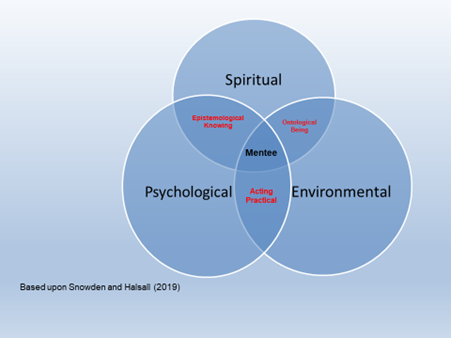 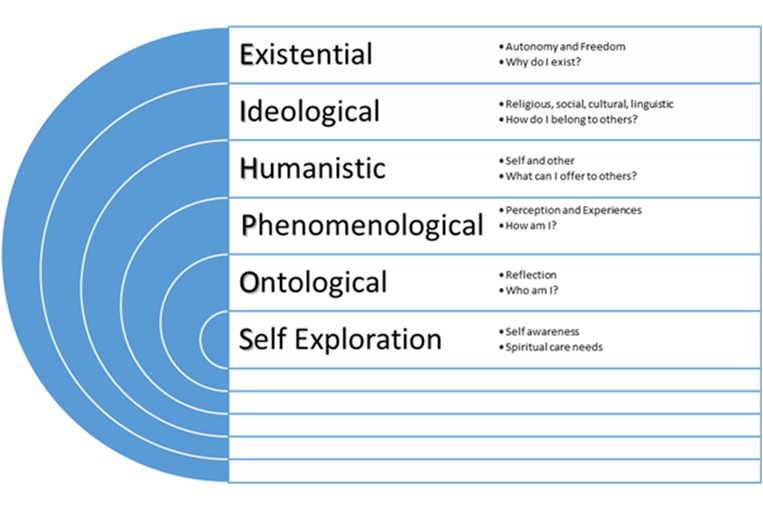 Values
[Speaker Notes: Explore and reflect upon the relationship of self-awareness and value consensus. Consider the philosophical basis of mentoring from their perspective]
YOUR Values
Value consensus
Self-awareness and reflection
Respect
Open and honest
Commitment to process
Confidentiality
Listen
Values
[Speaker Notes: Explore what “their” values are and cognisance of approach]
Personality
Personality
[Speaker Notes: Reflect upon their views and examine in detail the relationship  with Anne Darwin Characteristics ascribed to mentors by their protégés Chapter 4 in Clutterbuck, D. and Lane, G 2002 The Situational Mentor An International Review of Competences and Capabilities in Mentoring]
YOUR Personality
Approachable and friendly
Trustworthy
Confidence
Personality
[Speaker Notes: How would the participants describe their personality? Where would it fit in the context of mentoring? How much will it influence their approach?]
YOUR Strategy
The holistic nature of mentoring and coaching - a self-determined and enabling approach to learning and development. A crucial aspect of successful mentoring is sharing the inside knowledge.

But must or maybe:

Fit for purpose
Holistic
Developmental
Structured
Unique and self-determined
Strategy
[Speaker Notes: Reinforce that there is no one size fits all and their approach must be fit for purpose.
Consider what developmental needs they may have]